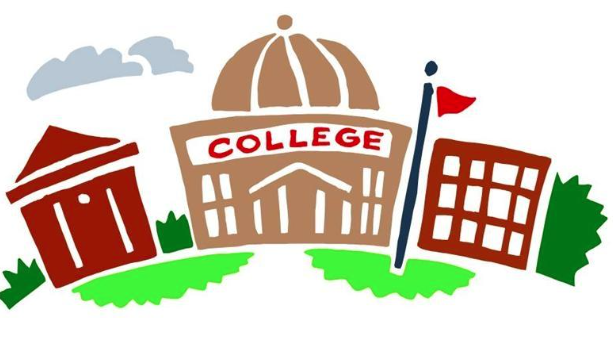 Caption
All About the College Application Process
Overview
Colleges & Universities (Public/Private)
Testing
Admissions
Financial Aid
CFNC.org
Residency Determination
Finding the Right School
Admissions
Location
Size
Public/Private
Major
Visit 
Official Visit
Visit from College Reps at JCHS
Don’t base decisions on Cost Right Now….that decision can come later.
University of NC System
16 Member Institutions
Minimum Admission Requirements (MAR)
4 Units of English (English I, II, III, & IV)
4 Units of Math (Math I, II, III, & Math Beyond)  
2 Units of the same Foreign Language
Min. GPA 2.5
SAT/ACT Score 
SAT - 880 
ACT - 17
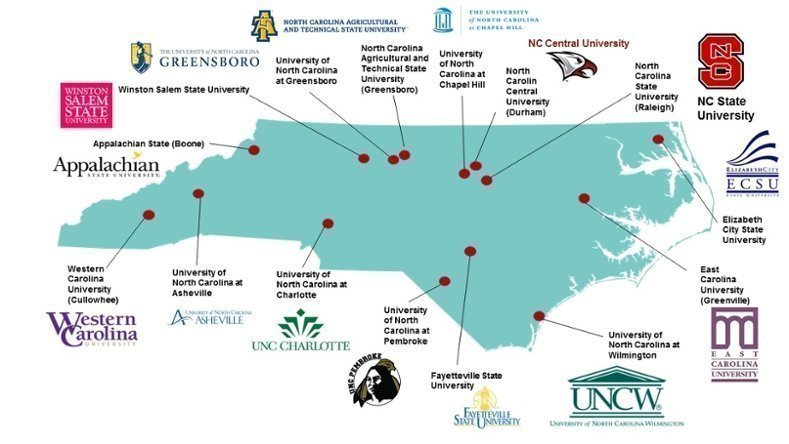 **Most schools are test optional for the
 2024-2025 school year
NC Private Schools
36 Private Institutions in NC
Each has own standards for admission
SAT/ACT
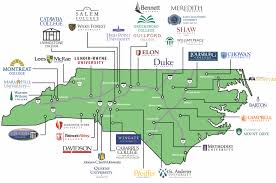 NC Community Colleges
58 schools in community college system
College Transfer/Diploma Program
Open Enrollment
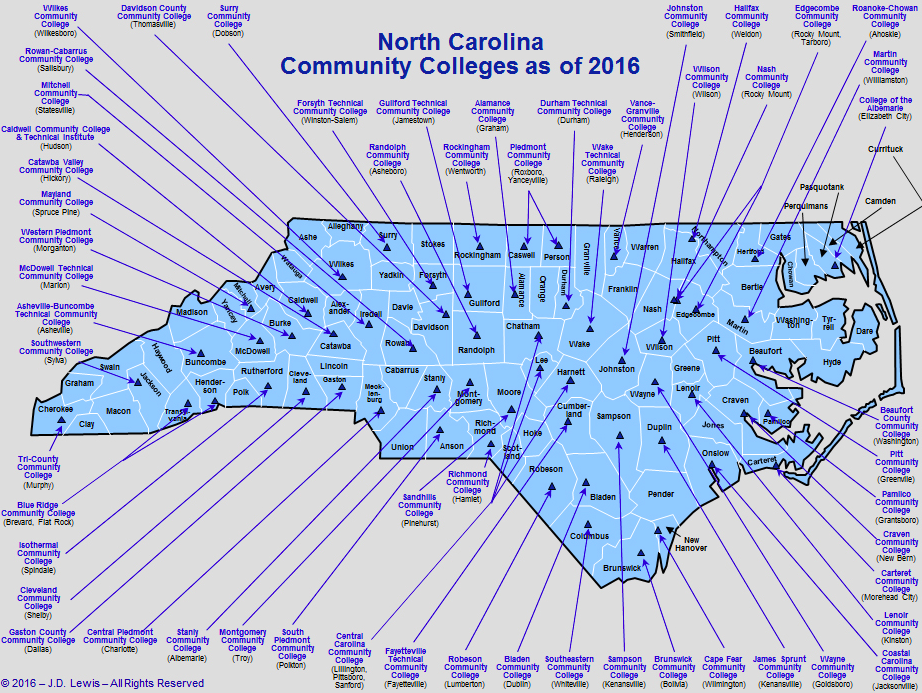 Testing
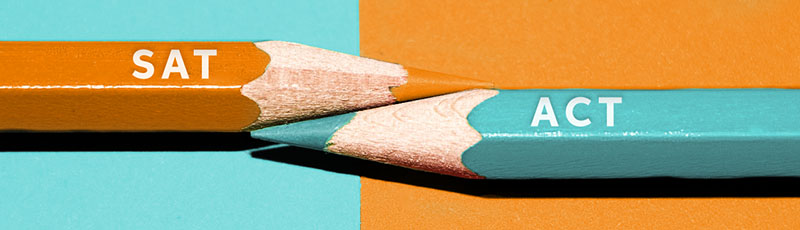 ACT (www.act.org) 
All juniors take at JCHS 
SAT (www.collegeboard.org)
College Application Week
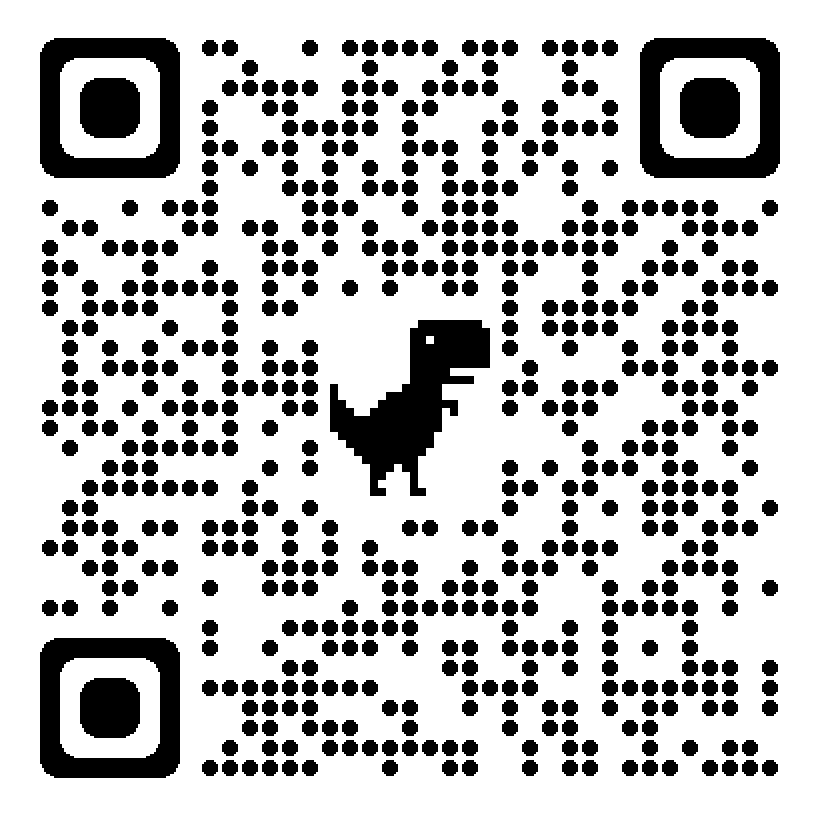 NC Countdown to College @ www.cfnc.org
October 16, 2023 - October 20, 2023 
Support high school students in completing three important enrollment steps: residency, FAFSA, and applications. 
Many private schools will waive application fees, but most UNC system schools do not. 
Beware: this date may be after the private school scholarship deadlines.
College Foundation of North Carolina (CFNC)
All students will need to create an account at www.cfnc.org. 
Send Transcripts
Apply to College
Admission Deadlines
College Search
CFNC Homepage
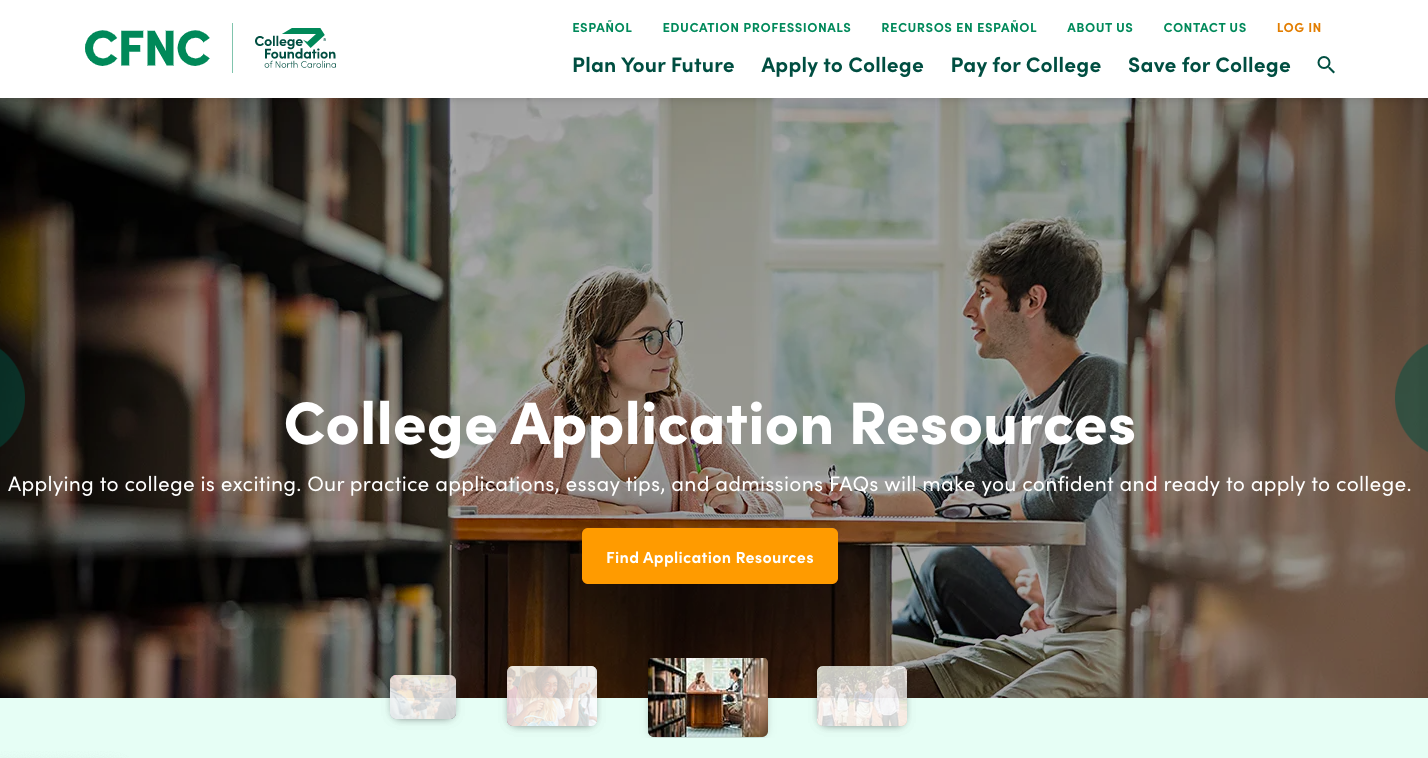 CFNC
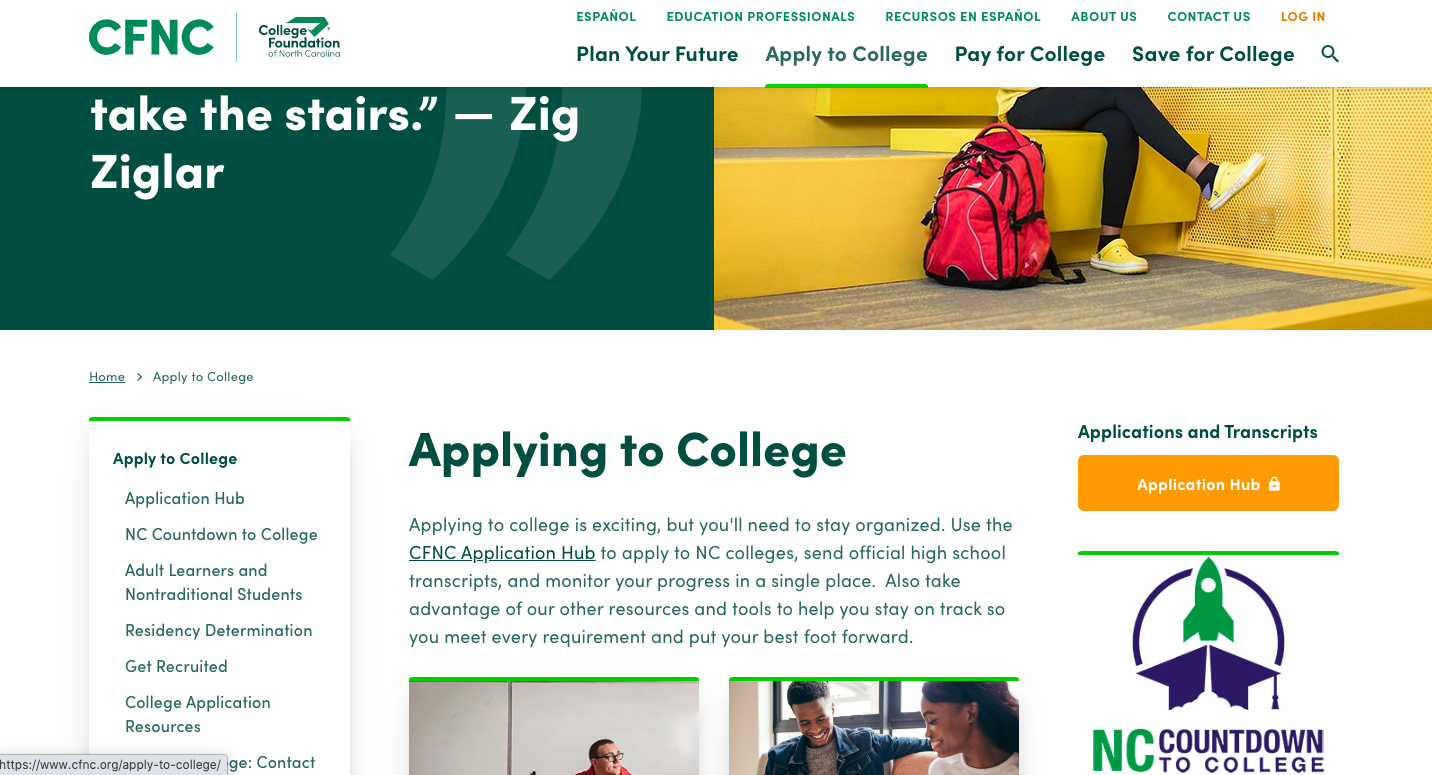 Apply to College
Application Hub
Start Application 
Request Transcript
This is how students will request transcripts sent to any NC school. Will automatically send final transcript at end of senior year.
Applying for Admission
Meet deadline for colleges in which you are interested
Complete all questions accurately and completely 
Give time for people to write letter of recommendation
Spell Check
Save all documents for your records
Extra Curricular
Demonstrated Leadership
Length of participation 
Accomplishments
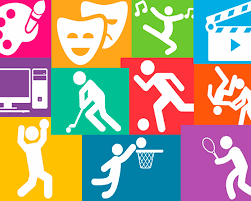 Recommendations & Essays
Speak about you as an individual…what interests and/or excites you? 
How are YOU unique?? (What are you doing that other students are not?) 
Follow directions
Do not simply list accomplishments (your brag sheet should do that or it will be included in the application).
Admission Decisions
GPA 
Rigor
SAT/ACT Scores
Extra Curricular
Recommendations
Essay
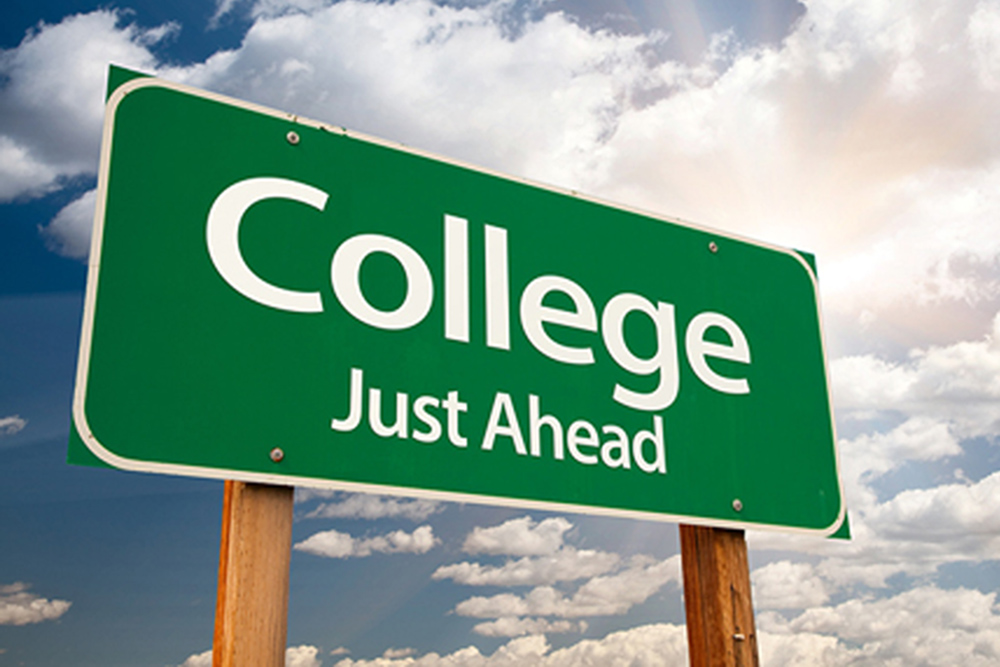 Residency Determination Service (RDS)
Centralized residency service for all students seeking in-state tuition
Required for students to be eligible NC state grant as part of their financial aid package.
ncresidency.cfnc.org
RDS
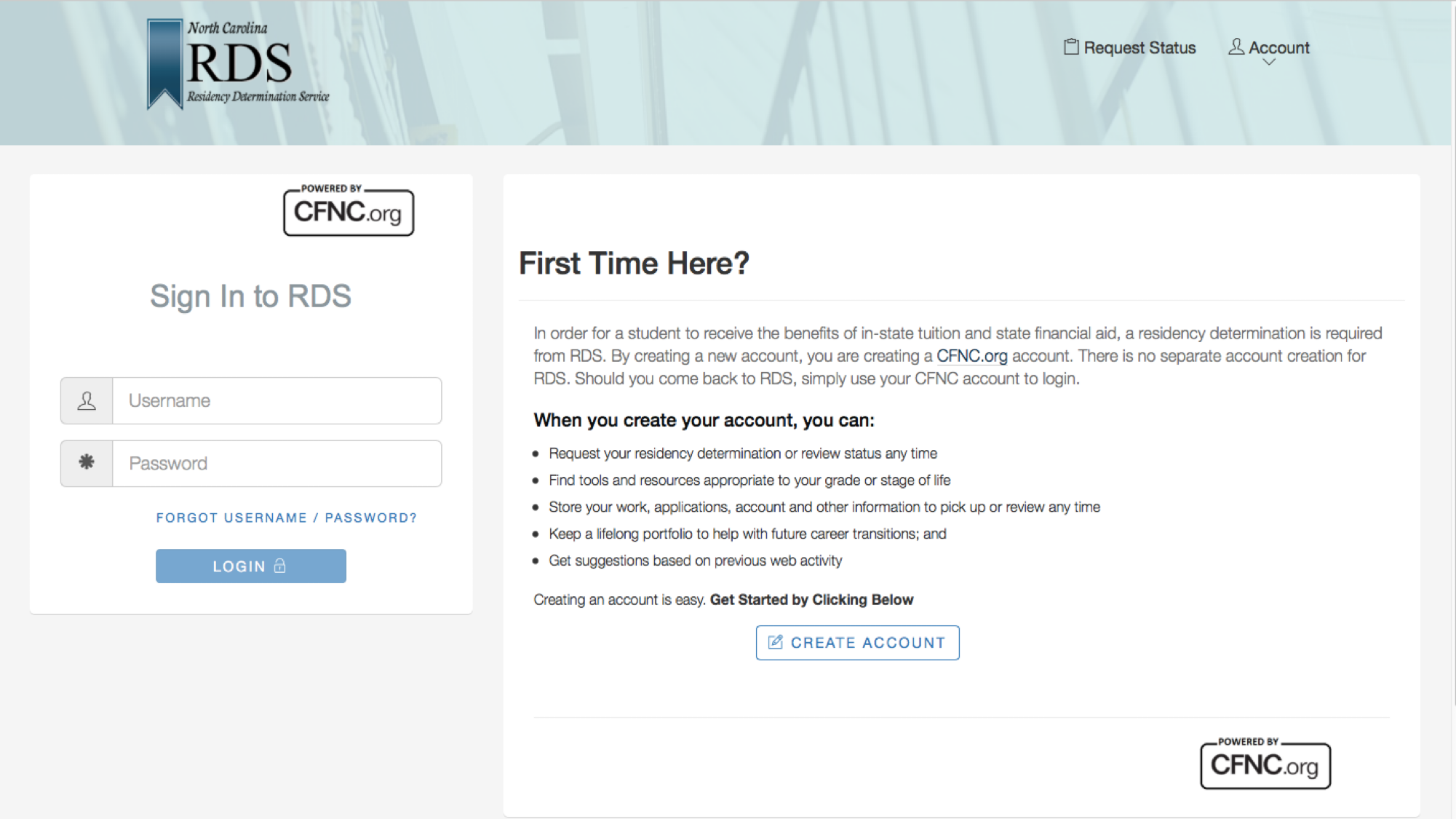 RDS
Use CFNC account to login 
When completed, student receives Residency Certification Number (RCN) 
CFNC Applications -RCN autofills
Common App - RCN must be entered manually
Types of Financial Aid
Scholarships
Grants
Self-Help
Loans
Employment/ Work Study
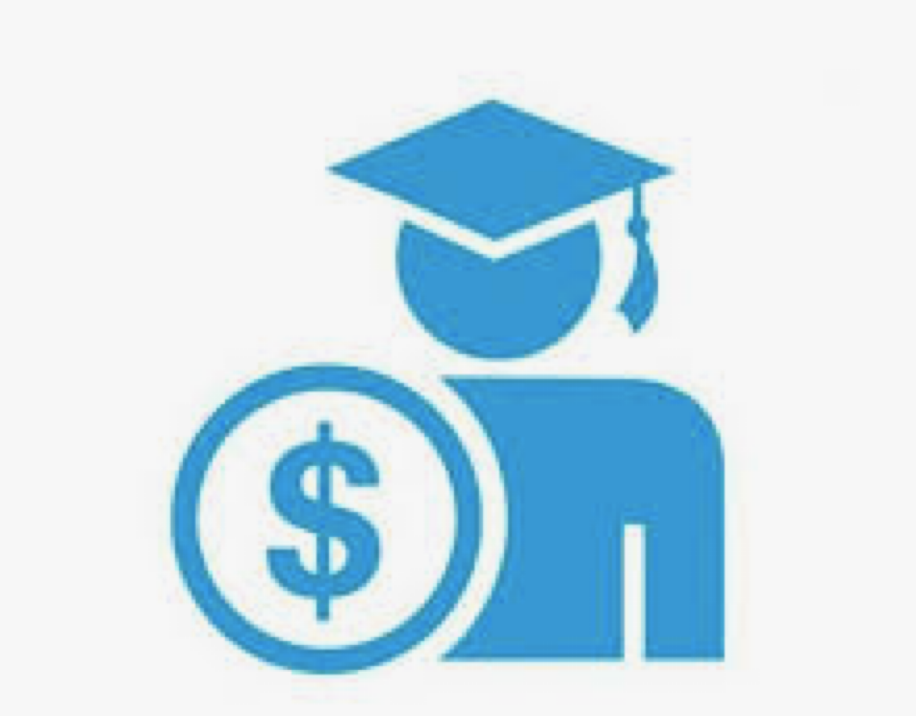 Student Financial Aid
Merit-Based
academics
talent
athletics
others
Need-Based
financial considerations based on FAFSA
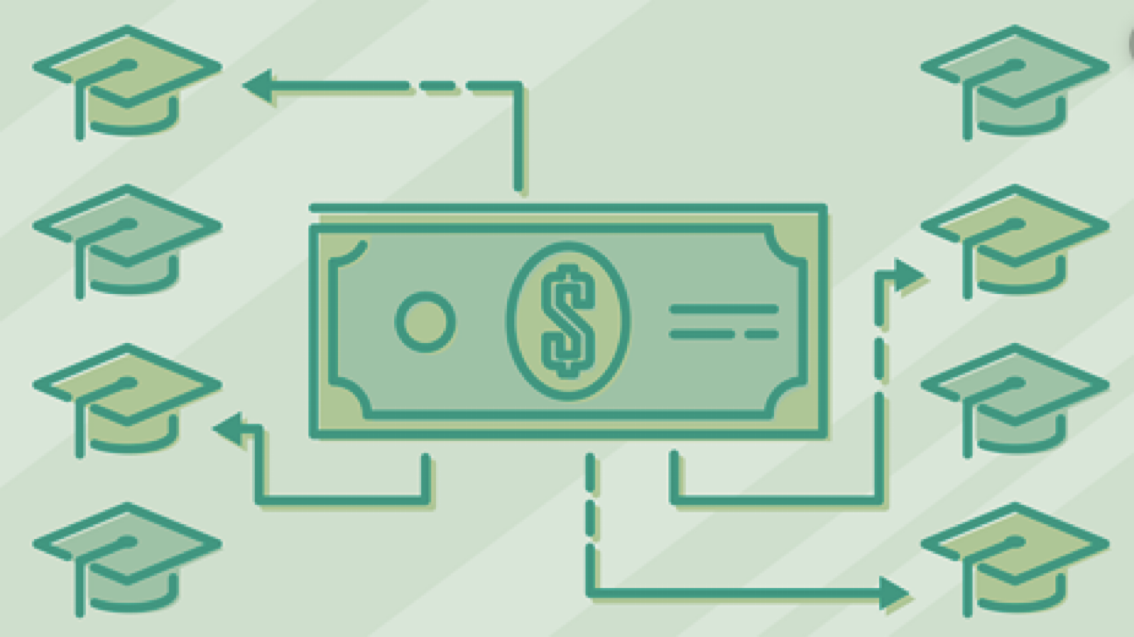 Need-Based Aid
Family is responsible for cost to the extent of its ability to pay college costs, even if not willing to pay.  (SAI = Student Aid Index) 
Provides access and choice
Annual Determination of Eligibility (Must complete FAFSA each year in school)
Applying for Federal Financial Aid
Free Application for Federal Student Aid (FAFSA)
OPENS December (New FAFSA)
Required for all types of federal aid
Complete at www.fafsa.ed.gov.
Results sent electronically to institutions listed by student on FAFSA and to the student (if you provide your email address). 
CFNC Financial Aid Presentation - October 4, from 6:00-7:00 - Timeka Ruffin
Applying for State Financial Aid
The FAFSA is the application for most major state programs. 
Other state programs may require additional form or the College Service Scholarship Profile (CSS Profile). See www.cfnc.org for details by program. (WF, Elon, Davidson, UNC, Duke) 

https://www.finaid.ucsb.edu/fafsasimplification/index.html
Offers May Be…
Legitimate offers of information and assistance
Example: www.cfnc.org  
Misleading offers from individuals or companies trying to make money off unsuspecting parents and students
Potential Scams
“The scholarship is guaranteed or your money back.” 
No one can guarantee a scholarship before it is awarded. 
“Come to our free seminar and we’ll show you how to get more financial aid.” 
This is a sales pitch. Don’t pay for information that you can get elsewhere for free.
Where can you find truly FREE information about Financial Aid?
Contact College Foundation of North Carolina at www.cfnc.org or 866-866-CFNC
Service of the State of North Carolina 
The Student Guide
Published by the US Department of Education https://studentaid.ed.gov/sa/ 
Ask your high school counselor 
Talk to Financial Aid Administrators at the college of your choice. 
Apply for Federal Financial Aid at https://studentaid.gov/h/apply-for-aid/fafsa.
FAFSA Homepage
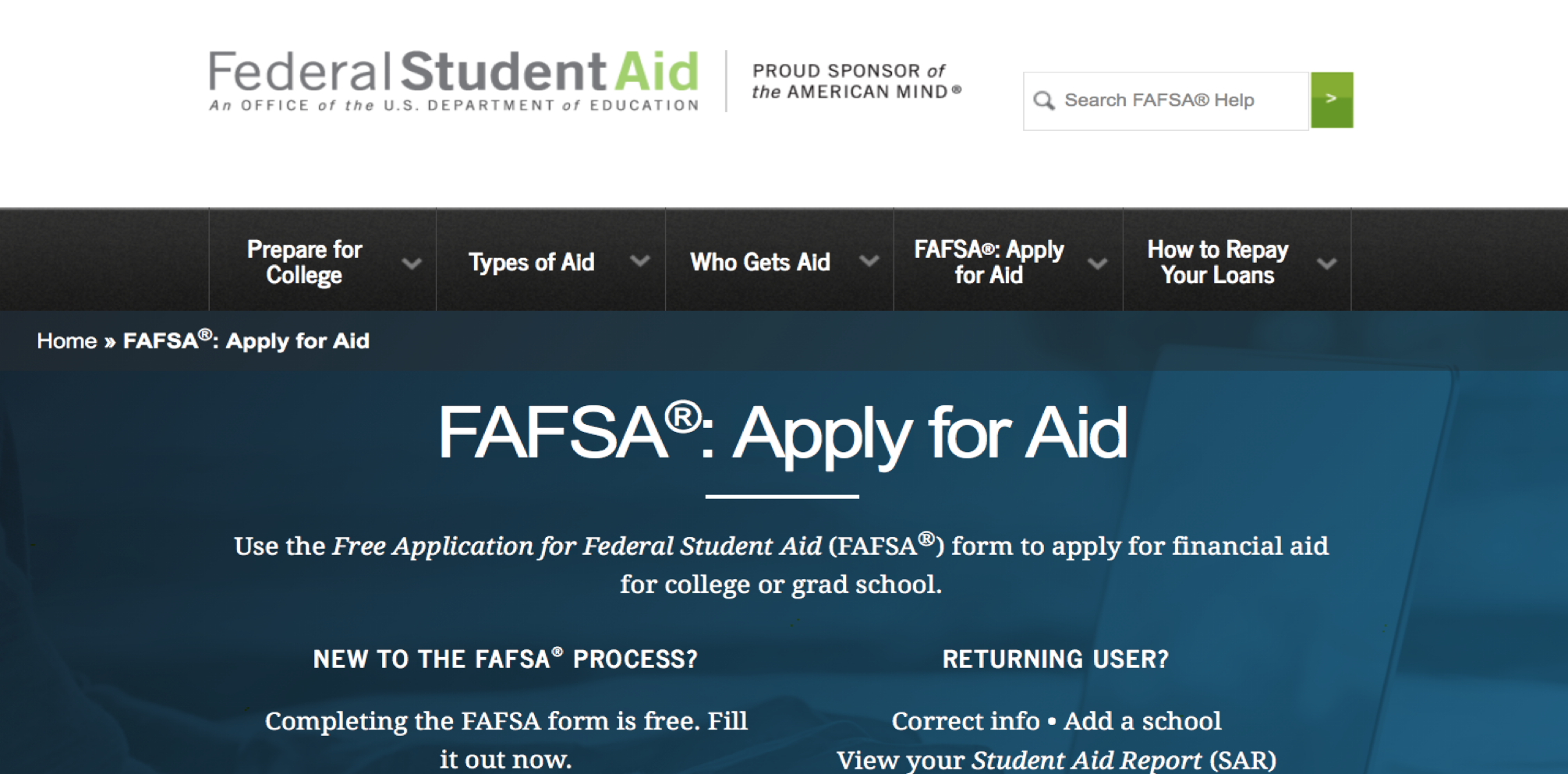 Senior Year
Narrow list of schools and send applications in the Fall 
Complete FAFSA 
Apply for Scholarships
Senior Canvas Group, parent email list, individual searches, Twitter.
 www.carsonguidance.weebly.com 
Stay active in school!
Senior Scholarships
State-wide Organizations
Local Organizations
Churches
Civic Groups
Parents’ Employers
Carsonguidance.weebly.com/scholarships.html
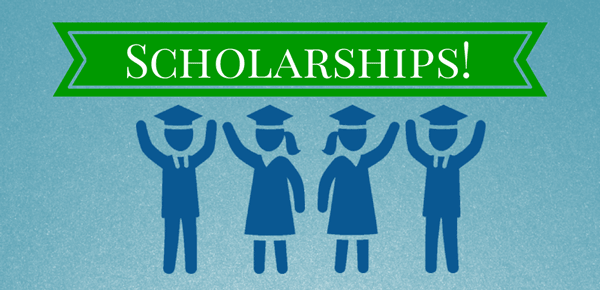 Resources
https://studentaid.gov/h/apply-for-aid/fafsa
www.petersons.com
www.scholarships.com
Websites
www.cfnc.org
www.finaid.com
www.fastweb.com
Counselors 
College Admission & Financial Aid Offices
Senior Parent Email Sign-Up
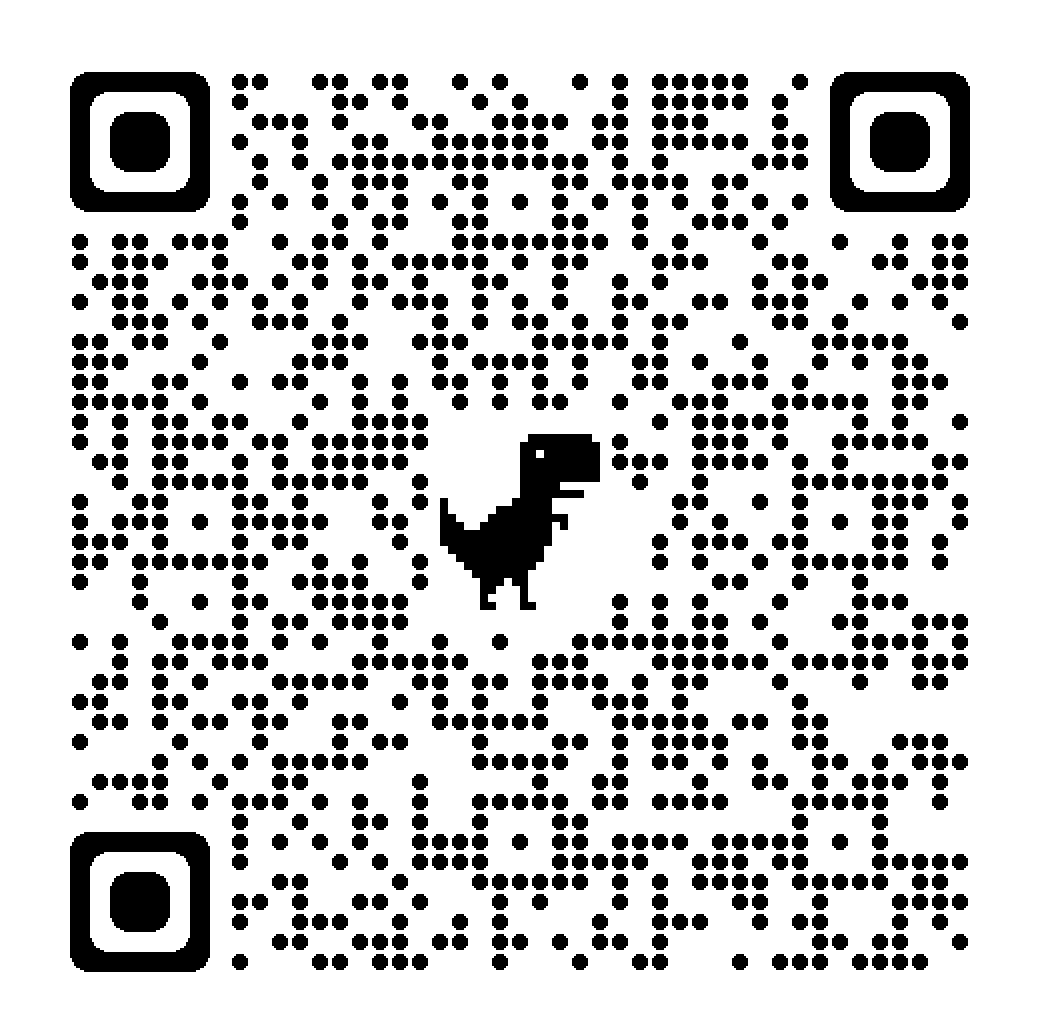 FAFSA Night - January
Once we receive the exact date FAFAS will open we will schedule a “FAFSA Night” at Carson with RCCC!
Questions
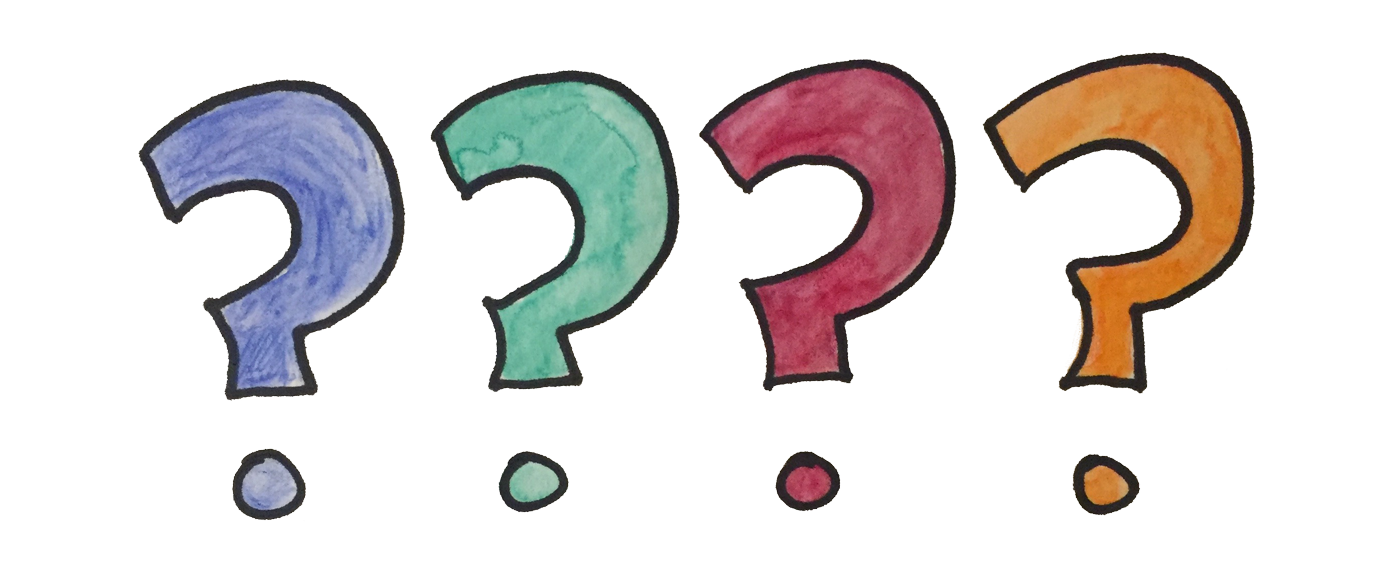